مفاهیم شبکه و اجزای آن
فصل 1 
شبکه های کامپیوتری
چرا شبکه ؟
انتقال اطلاعات زمان بر و طاقت فرسا بود
قبل از این که شبکه های رایانه ای به وجود بیاید کاربران برای انتقال داده ها از دیسکت استفاده می کردند.
امکان کارکردن همزمان بر روی یک سند وجود نداشت. 
افزایش هزینه ها در صورت افزایش سیستم ها
اگر در یک اتاق کار بیش از یک رایانه وجود داشت، لازم بود به ازای هر رایانه یک چاپگر تهیه شود و یا این که با یک حافظه قابل حمل، سند مورد نظر برای چاپ به رایانه ای که متصل به چاپگر می باشد منتقل شود.
حالا منظور از شبکه چیست؟
اتصال دو یا چند رایانه ؛به منظور 
تبادل اطلاعات 
و استفاده مشترک از منابع سخت افزاری و نرم افزاری

منابع سخت افزاری ؟
چاپگر، درایو نوری و ... 
منابع نرم افزاری؟ 
پوشه، پرونده ها و یا مستندات، صفحات اینترنتی و نرم افزارها
مزایای استفاده از شبکه های رایانه ای
اشتراک منابع نرم افزاری و سخت افزاری
ارتباط برخط: امکان تبادل پیغام و ارسال پرونده به صورت آنلاین
مدیریت و پشتیبانی متمرکز
صرفه جویی در زمان و هزینه
اجزای شبکه های رایانه ای
Server
Client
Media
Wire
Wireless
Network Operating System
Protocol
رایانه های سرویس دهنده
رایانه سرویس گیرنده
محیط انتقال(کانال ارتباطی)
سیمی
بی سیم
سیستم عامل شبکه
پروتکل
اجزای شبکه های رایانه ای کدامند؟
Protocols-Topology-Server
Server-Cable-Topology-Client
Media-Protocol-Client-Server
Protocol-Hub/Switch-Client-Server
پاسخ گزینه 3
Media-Protocol-Client-Server
رایانه سرویس گیرندهClient
نام دیگر این رایانه ها
Workstation
ایستگاه کاری
رایانه ای است که درخواست استفاده از منابع موجود در شبکه را دارد
رایانه سرویس دهندهServer
رایانه ای است که 
به درخواست رایانه های سرویس گیرنده پاسخ می دهد
و منابع را با آنها به اشتراک می گذارد
مدیریت سرویس دهنده ها را برعهده دارد
مثال: اجازه استفاده از منابعی مثل چاپگر را می دهد.
پروتکلProtocol
قوانین حاکم بر ارسال بسته های پستی
پروتکل در شبکه:
مجموعه قوانینی که با رعایت آنها سرویس دهی در شبکه برقرار می شود.
وظیفه پروتکل کنترلِ
شیوه تقسیم بندی
شیوه ارسال
شیوه جمع بندی مجدد بسته های اطلاعاتی
زمان تبادل اطلاعات
سیستم عامل شبکهNetwork OS
وظیفه سیستم عامل شبکه
کنترل و مدیریت فعالیت های رایانه های شبکه را جهت دستیابی به منابع مشترک و تبادل اطلاعات برعهده دارد

سیستم عاملی است که کنترل و مدیریت فعالیت های رایانه های شبکه را جهت دستیابی به منابع مشترک و تبادل اطلاعات برعهده دارد
تقسیم بندی شبکه ها از نظر ابعاد و گستردگی
Lan
(Local Area Network)
Can
(Campus Area Network)
Man
(Metropolitan Area Network)
Wan
(Wide Area Network)
شبکه محلی

شبکه دانشگاهی

شبکه شهری

شبکه گسترده(وسیع)
شبکه محلیLan
نکات شبکه Lan
پایه سایر شبکه ها
کوچکترین فرم شبکه
فاصله رایانه ها نسبت به هم کم
شامل 2 تا چندصد رایانه با فاصله کم
مثال شبکه محلیLan
شبکه ای متشکل از دو رایانه با فاصله کمتر از 100 متر
شبکه رایانه های یک اداره واقع در یک ساختمان با 100 رایانه
شبکه رایانه ای یک برج 50 طبقه با بیش از 500 گره فعال
شبکه رایانه های کارگاه کامپیوتر هنرستان با 20 رایانه
سوال : Active Node(گره فعال) چیست؟
هر وسیله ای که به یک شبکه رایانه ای متصل می شود.
سوال  : مثل چی؟
یک کامپیوتر
یک چاپگر
یک هاب
شبکه دانشگاهیCan
ترکیب چند شبکه محلی (Lan)مجاور
نام دیگر : شبکه پردیس
مثال شبکه دانشگاهیCan
معمولا در محیط های
دانشگاهی
پادگان نظامی
کارخانه های بزرگ
مثال
شبکه دانشگاه تهران
شبکه کارخانه ایران خودرو
شبکه شهریMan
ترکیب چند شبکه محلی (Lan)غیرمجاور در سطح یک شهر
مثال شبکه شهریMan
شبکه بین مناطق چهار گانه آموزش و پرورش قم
شبکه بین هنرستانهای شهر قم
شبکه گسترده (وسیع)Wan
نکات شبکه Wan
بزرگترین نوع شبکه از لحاظ وسعت
معمولا فضایی بزرگتر از یک شهر
از نظر وسعت و فاصله می تواند
در یک استان
کشور
قاره
یا کل جهان باشد
بزرگترین شبکه Wan؟
شبکه اینترنت
شبکه گسترده (وسیع)Wan
از لحاظ وسعت جغرافیایی محدودیتی ندارد، یعنی می تواند
ترکیب دو رایانه با فاصله دور (ارتباط از طریق خط تلفن)
ترکیب دو یا چند شبکه Lan با فاصله دور
ترکیب چند شبکه Man

کانال های ارتباطی در شبکه Wan
امواج مایکرو ویو
ماهواره 
خطوط مخابراتی(تلفن)
مثال شبکه گسترده (وسیع)Wan
شبکه اینترنت
شبکه بین شعب بانک های کشور
شبکه بین هنرستان های یک استان
سوال: شبکه های کامپیوتری مناطق مختلف آموزش و پرورش شهرتهران  و شهرستان ها از لحاظ تقسیم بندی و گستردگی به کدام نوع شبکه تعلق دارند؟
Lan
Wan
Man
Can
پاسخ: گزینه 2
Wan
تقسیم بندی شبکه های رایانه ای از نظر مدل سرویس دهی
Server Base(SB)
Peer to Peer(PtP)
شبکه مبتنی بر سرویس دهنده
شبکه نظیر به نظیر
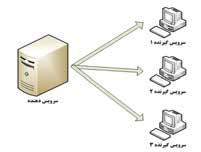 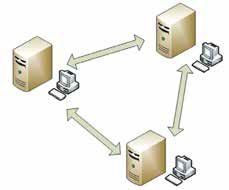 شبکه مبتنی بر سرویس دهندهServer Base(SB)
در یک شبکه ساده Server Base
یک رایانه نقش سرویس دهنده
الباقی سیستم های شبکه نقش سرویس گیرنده

در شبکه های بزرگتر
تعدادی از سیستم ها فقط نقش سرویس دهنده
الباقی سیستم ها ، سرویس گیرنده
نکات مهم شبکه مبتنی بر سرویس دهندهServer Base(SB)
مناسب برای شبکه های متوسط و بزرگ
رایانه سرویس دهنده نمی تواند ،سرویس گیرنده باشد.
دارای نوع خاصی سیستم عامل هستند فرضا
Novell
ویندوز سرورهای مایکروسافت (windows Server)
معایب شبکه Server Base(SB)نسبت به PtP
نصب،پیکربندی و مدیریت سیستم عامل های SBپیچیده است و نیاز به متخصص دارد.
سرویس دهنده دچار مشکل کل شبکه مختل
مزایای شبکه Server Base(SB)نسبت به PtP
امنیت بالا در شبکه
چرا؟
چون یک مدیر سیاست های کلی را تعیین می کند و برای کلیه کاربران اعمال می شود

پشتیبانی از تعداد زیاد کاربران
در شبکه SB می توان هزاران کاربر یا سرویس گیرنده داشت

سرویس گیرنده ها نیاز به سخت افزار قوی ندارند
شبکه نظیر به نظیرPeer to Peer(PtP)
همه رایانه ها به طور همزمان 
هم سرویس دهنده
هم سرویس گیرنده
همه رایانه های شبکه از لحاظ سرویس دهنده و سرویس گیرنده بودن برابرند.
هر کاربر می تواند داده های خود را به اشتراک گذارد
نکات مهم شبکه نظیر به نظیرPeer to Peer(PtP)
به لحاظ اندازه
به شبکه های PtP غالباً Workgroup یا گروه کاری می گویند. 
گروه کاری؟ گروه کوچکی از افراد می باشند، حدود 10 رایانه یا کمتر
به لحاظ راه اندازی
هزینه کمتری نسبت به شبکه SB 
سیستم عامل؟
از تمام سیستم عامل های موجود می توان در شبکه PtP استفاده نمود و به نرم افزار خاصی برای کار با شبکه نیاز ندارند 
امکان رشد؟ 
خیلی محدود می باشد.
از لحاظ مدیریتی؟
سرور مرکزی برای مدیریت شبکه وجود ندارد
هر کاربر مدیر خودش می باشد و منابع خود را به اشتراک می گذارد.
از لحاظ اختلال در شبکه؟
چون مدیریت متمرکز وجود ندارد چنانچه مشکلی برای یکی از رایانه ها به وجود آید کل شبکه را دچار اختلال نمی کند.
کاربرد؟
شبکه PtP به نسبت شبکه ساده ای است و زمانی که تعداد رایانه ها کمتر از 10 دستگاه می باشند، شبکه ptp انتخاب خوبی می باشد
در شبکه Peer to Peer همه گزینه ها درست است بجز
کاربر خاصی به عنوان مدیر شبکه وجود ندارد
مدیریت متمرکز و جامع وجود ندارد
انجام عملیات کنترلی مشکل و پیچیده است
سرویس دهنده اختصاصی است
گزینه 4
هر سیستم هم می تواند سرویس دهنده باشد ،هم سرویس گیرنده 
در نتیجه سرویس دهنده اختصاصی نیست
کدامیک از مشخصه های شبکه Peer to Peer است
امنیت بالا
مدیریت متمرکز
قابلیت کاربرد در شبکه های بزرگ
سرویس دهی توزیعی
گزینه 4
هر سیستم خودش می تواند سرویس دهنده باشد
شبکه های بی سیم-WWANs
شبكه WAN به صورت بى سیم
محیط انتقال
سیستم ماهواره اى 
آنتن هایى كه در جاهاى مختلف نصب شده

مثال 
سیستم ارتباطى تلفن هاى همراه
شبکه های بی سیم-WMANs
ساختارى شبیهWWANs دارد با این تفاوت كه وسعت سرویس دهى آن فقط در سطح شهرها است. 

محیط انتقال
امواج رادیویى
نور مادون قرمز

کاربرد شبكه هاى WMANs ؟
پشتوانه (Backup) براى شبكه هاى سیم مسى یا فیبر نورى
شبکه های بی سیم-WLANs
این فناورى براى استفاده در محیط هاى كوچک مانند شركت ها یا فضاى باز دانشكده ها یا اماكن عمومى با وسعت كم (مانند فرودگاه)
کاربردهای آن
بیشتر به صورت موقتى در ادارات و شركت ها یا محل هایى كه نصب سیم مسى سخت است
در جاهایى كه كاربران محل مشخص و ثابتى را ندارند و مى خواهند به همه اطلاعات دسترسى داشته باشند
برای كاربرانی که از رایانه كیفى یا جیبى استفاده مى كنند
شبکه های بی سیم-WLANs
انواع استفاده ازWLANs 
اتصال رایانه هاى مجهز به كارت شبكه بى سیم (Internal، External) به دستگاه اكسس پوینت 
در این حالت دستگاه اكسس پوینت پل ارتباطى بین رایانه هاى بى سیم و شبكه داخلى موجود خواهد بود 
در نتیجه كلیه رایانه هاى بى سیم علاوه بر ارتباط با یكدیگر به شبكه داخلى هم متصل مى باشند. 
اتصال رایانه هاى مجهز به كارت شبكه بى سیم به صورت نظیر به نظیر به یكدیگر 
ارتباط با شبكه داخلى وجود ندارد (به دلیل عدم استفاده از اكسس پوینت).
شبکه های بی سیم-WGAN
مانند شبكه تلفن جهانى كنونى است و كاربران مى توانند در حالى كه بین كشورها مسافرت مى كنند متصل به شبكه باقى بمانند. 

مزیت:
دارا بودن پهناى باند كافى براى دسترسى به اینترنت
شبکه های بی سیم-WPANs
این فناورى كاربران را قادر مى سازد تا به صورت AD HOC  با یكدیگر ارتباط برقرار كنند. 

AD HOC ؟
استانداردى است كه ارتباط بى سیم بین رایانه و تجهیزات جانبى را برقرار مى كند، مانند 
رایانه جیبى PDAs 
تلفن همراه
رایانه كیفى

Personal Area؟
در این فناورى فضایى حدود 10 متر در اطراف رایانه شخصى یا رایانه كیفى است.
شبکه های بی سیم-WPANs
کاربرد فناوری AD Hoc
بیشتر براى اهداف خاص و از پیش تعیین شده ، مثال
انتقال اینترنت از یک رایانه مجهز به كارت شبكه بى سیم به صورت AD HOC  به رایانه كیفى یا PDA
تبادل اطلاعات بین یک رایانه با رایانه کیفی یا PDA
کدام فناوری به کاربران امکان می دهد که به صورت ADHOC با یکدیگر ارتباط داشته باشند؟
WLANs 
 WPANs 
 WGAN 
WWANs
گزینه 2
WPANs
شبکه های بی سیم-WPANs
انواع فناورى WPANs
بلوتوث (Bluetooth)
مادون قرمز (Infrared)
شبکه های بی سیم-WPANs-Infrared
انتقال اطلاعات؟
با امواج مادون قرمز 
نکات :
هر دو دستگاه فرستنده و گیرنده باید در دید مستقیم یكدیگر باشند 
حداكثر فاصله آن ها نباید بیشتر از یک متر باشد 
مادون قرمز فقط براى فضاى كمتر از پنج متر طراحى شده
در صورت وجود مانع بین فرستنده و گیرنده سرعت انتقال اطلاعات كم شده یا حتى ارتباط قطع مى شود
از فناورى مادون قرمز بیشتر در ساخت صفحه كلید و ماوس استفاده مى كنند
شبکه های بی سیم-WPANs- Bluetooth
انتقال اطلاعات؟
با امواج  رادیویى 
ویژگی ها
جایگزین انتقال كابلى داده ها در فاصله كوتاه شده است 
مسافت انتقال اطلاعات؟ تا 100 متر
قادر به عبور از موانعى متعدد مانند دیوار و كیف دستى 
استفاده براى ارتباط بین تلفن همراه، رایانه جیبى، چاپگر و … در فاصله هاى كم مورد 
هدف اصلى طراحى فناورى بلوتوث؟ حذف كابل ارتباطى مابین رایانه با تجهیزات جانبى مانند چاپگر، صفحه كلید ، ماوس، دوربین و … 
دارا بودن حداقل قیمت و اندازه و توان مصرفى در حداقل
دسترسی اسان و همگانی
مبناى طراحى همه تجهیزات بى سیم مطابق با استاندارد بلوتوث مى باشد. مانند 
هدفون هاى بى سیم (تلفن همراه و راىانه) 
ارتباط اینترنتى مانند .Internet bridges
شبکه های بی سیم-WPANs- Bluetooth
نقطه ضعف بلوتوث نسبت به شبکه های بی سیم؟
بلوتوث فقط براى مسافت هاى كوتاه طراحى شده و به هیچ وجه براى مسافت هاى طولانى مورد استفاده قرار نمى گیرد.
شبکه های بی سیم-WPANs- Bluetooth
كاربردهاى بلوتوث
در دستگاه هدست بلوتوث Headset : 
ایجاد ارتباط صوتى با رایانه یا تلفن همراهى كه روى آن تنظیم شده است
پل ارتباطى اینترنت Internet Bridge :
اگر تلفن همراه مجهز به بلوتوث باشد از طریق سرویس (Dial Up Networking (DUN مى توان با اینترنت ارتباط برقرار كرد و سپس رایانه اى كه از طریق بلوتوث به تلفن همراه متصل است مى تواند از اینترنت استفاده كند بدون این كه به دستگاه مودم متصل باشد.
تبادل اطلاعات File exchange : 
تبادل اطلاعات به صورت نظیر به نظیر انجام مى شود. زمانى كه بلوتوث رایانه فعال شود به طور خودكار شروع به شناسایى سایر دستگاه هاى نزدیک به خود مى كند و بعد از دریافت مجوز اقدام به ارسال اطلاعات مى كند.
چاپ Printing : 
بعضى از چاپگرها مجهز به این فناورى هستند. رایانه ها و تلفن هاى همراه مى توانند با شناسایى این چاپگرها اقدام به چاپ اسناد و پرونده ها کنند